ISTITUTO COMPRENSIVO
"CECCO ANGIOLIERI " 
Scuola primaria Peruzzi
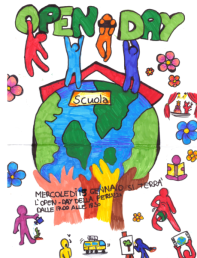 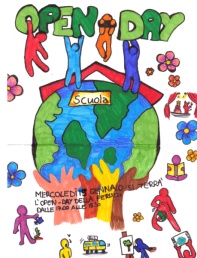 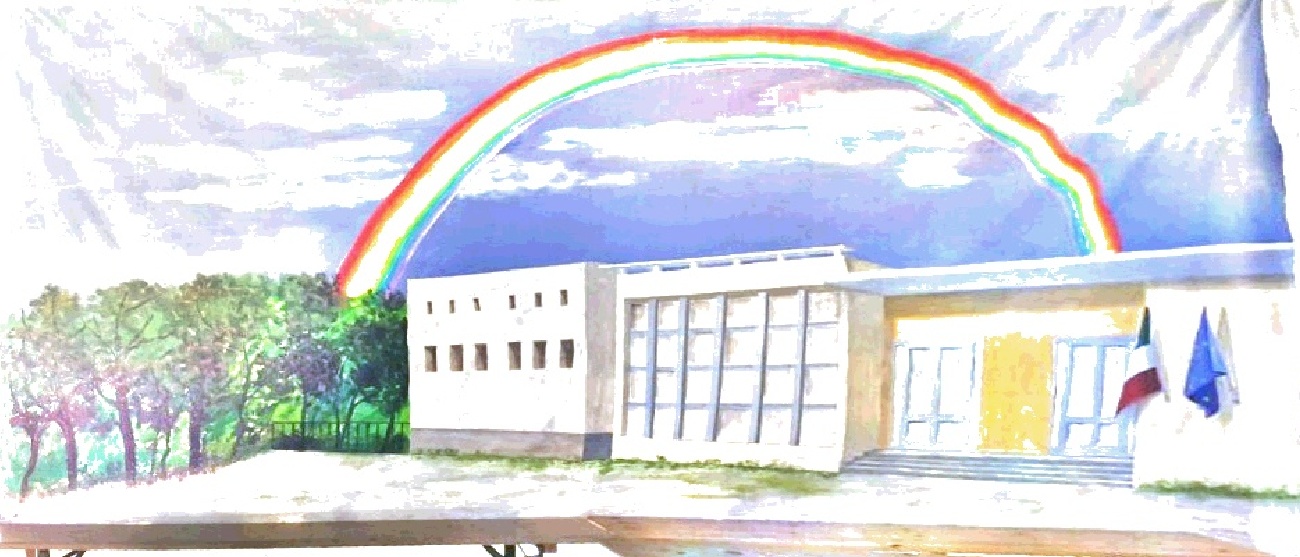 OPEN DAY 2020
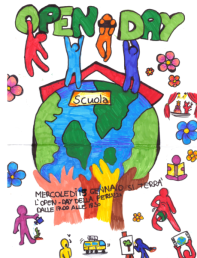 LA GIORNATA SCOLASTICA
La scuola primaria “B. Peruzzi” presenta più modelli che si differenziano per il monte ore
TEMPO PIENO 40 ore
MODULO fino a 30 ORE
Per venire incontro alle esigenze delle famiglie
sono integrati i servizi sia prima dell’orario di ingresso che al termine dell'orario curricolare.
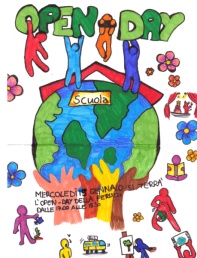 MODULO fino a 30 ORE
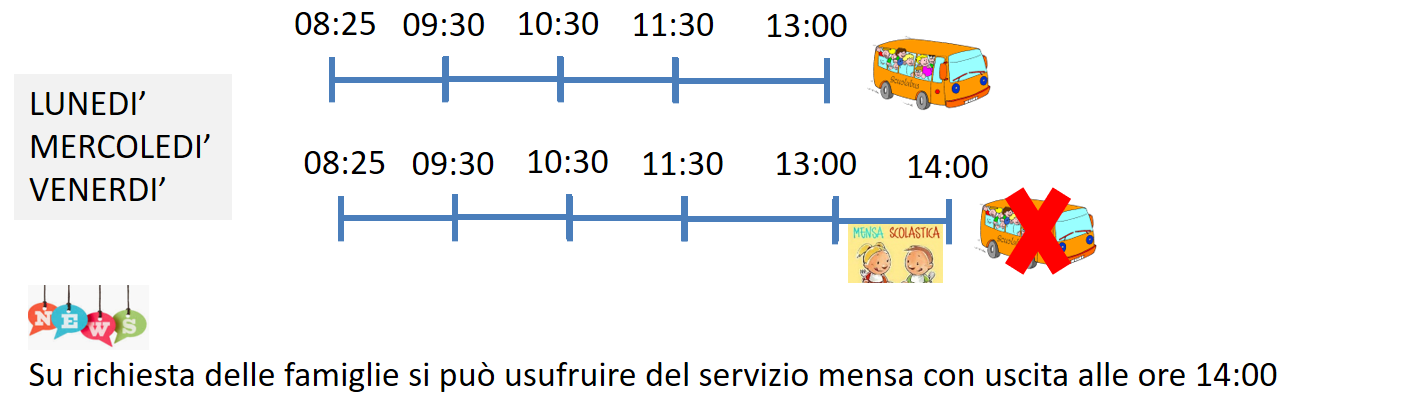 LUNEDI’
MERCOLEDI’
VENERDI’
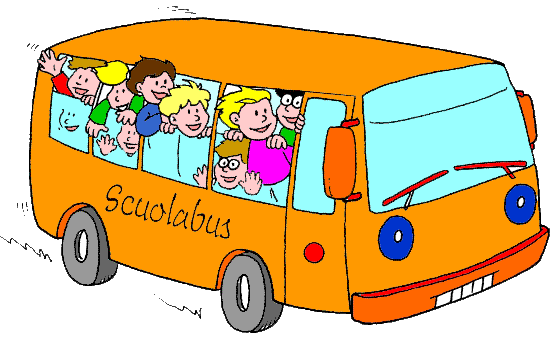 08:25
08:25
09:30
10:30
11:30
12:30
13:30
14:30
15:30
16:30
09:30
10:30
11:30
13:00
MARTEDI’
GIOVEDI’
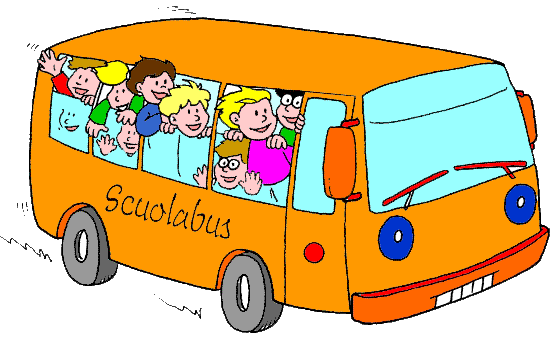 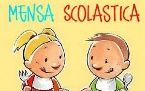 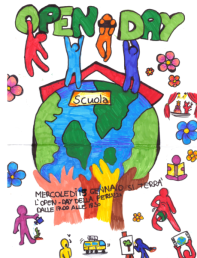 TEMPO PIENO 40 ore
LUNEDI’
MARTEDI’
MERCOLEDI’
GIOVEDI’
VENERDI’
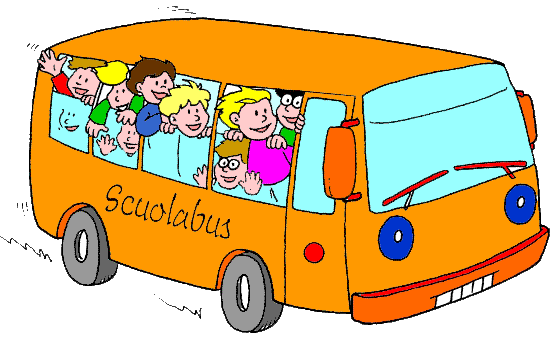 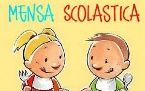 08:25
09:30
10:30
11:30
12:30
13:30
14:30
15:30
16:30
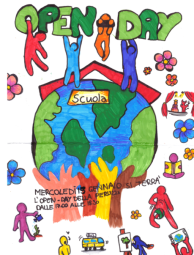 ORGANIZZAZIONE
MODULO fino a 30 ORE
TEMPO PIENO 40 ore
Insegnamento: 27,5 ore
Insegnamento: 30 ore
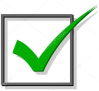 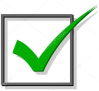 Mensa: 2 ore
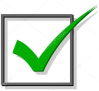 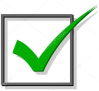 Mensa/dopo mensa: 10 ore
Insegnante prevalente
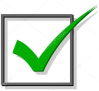 2 Insegnanti
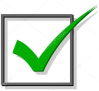 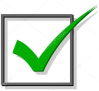 Insegnante Inglese
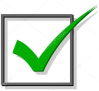 Insegnante Inglese
Insegnante Religione
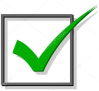 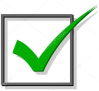 Insegnante Religione
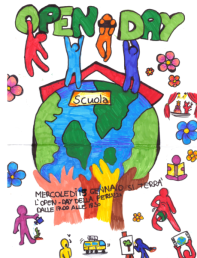 ORGANIZZAZIONE
Nei diversi modelli orari il monte ore minimo delle discipline non varia; gli alunni quindi usufruiranno delle stesse opportunità di apprendimento
TEMPO PIENO 40 ore
nelle classi 1° e 2°
geografia, arte e immagine,
corpo, movimento e sport
E’previsto un ampliamento dell’offerta formativa di 2,5 ore:
nelle classi 3° 4° e 5°
storia/cittadinanza, geografia, italiano
AMPLIAMENTO DELL’OFFERTA FORMATIVA
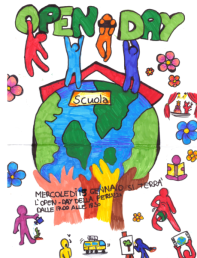 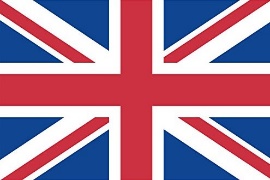 Lingua Inglese
PROGETTI
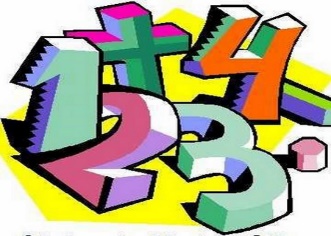 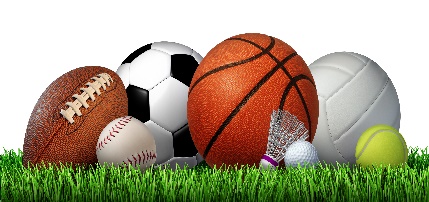 Matematica
Sport
AMPLIAMENTO DELL’OFFERTA FORMATIVA
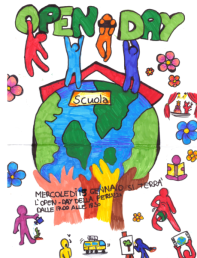 Madrelingua inglese
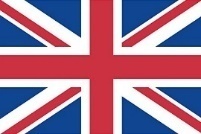 classi 1° 2° 3° 4° e 5°
Obiettivi:
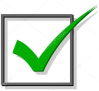 Familiarizzare con suoni e parole pronunciate da madrelingua

Potenziare l’ascolto e la comprensione

Sviluppare un’attitudine positiva nei confronti di altri popoli e culture

Utilizzare la lingua straniera per scopi comunicativi.
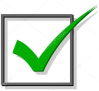 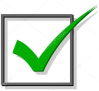 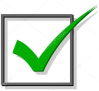 Tempi:
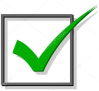 10 ore per classe
AMPLIAMENTO DELL’OFFERTA FORMATIVA
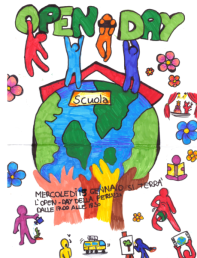 Rally matematico
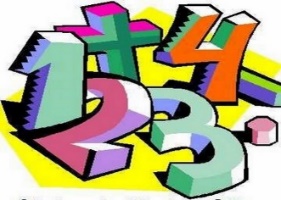 Classi 3° 4° e 5°
"Sfida" internazionale tra classi basata sulla risoluzione di problemi matematici
Suddivisione in gruppi dove ognuno porta il proprio contributo in base alle proprie capacità
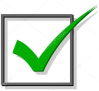 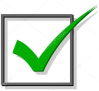 Svolgimento di 5-7 problemi in 50 minuti
Obiettivi:
Contribuire alla formazione  degli insegnanti
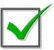 Migliorare l’apprendimento della matematica
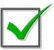 Imparare le regole elementari del dibattito scientifico
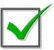 Sviluppare le capacità di lavorare in gruppo
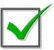 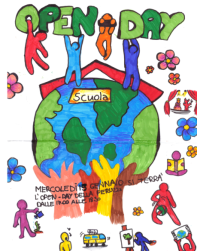 AMPLIAMENTO DELL’OFFERTA FORMATIVA
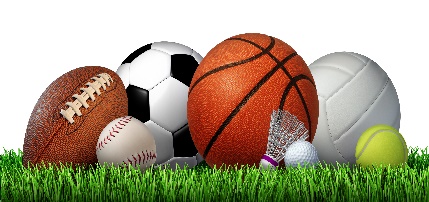 Sport
PROGETTI 
Coni-Ministeriali
sCOOL FOOD 
Fondazione Mps-Coni
classi 1° e 2°
Compagni di banco
classi 1° 2° 3° 4° e 5°
Sport di classe
classi 3° 4° e 5°
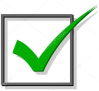 Esperto con Laurea in Scienza Motorie
 
Ottobre- Maggio, 25 ore per classe
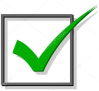 Laureati o iscritti a Scienze Motorie

Ottobre- Maggio, 25 ore per classe

Festa di Primavera
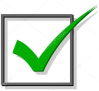 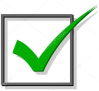 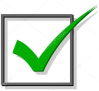 AMPLIAMENTO DELL’OFFERTA FORMATIVA
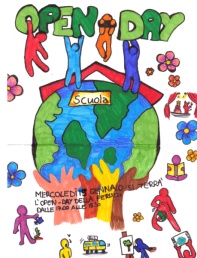 sCOOL FOOD 
Fondazione Mps
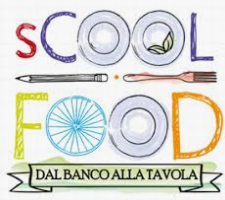 classi 1° 2° 3° 4° e 5°
Percorso educativo ideato dalla Fondazione Mps per sviluppare le competenze di cittadinanza globale:
Obiettivi:
Sviluppo e stile di vita sostenibile (educazione alimentare, energia e risorse, sprechi e rifiuti)
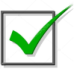 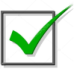 Diritti umani, parità di genere, valorizzazione delle diversità culturali
Promozione di una cultura pacifica e non violenta
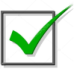 Sviluppo delle life skills (saper risolvere problemi, prendere decisioni, creatività, senso critico, gestione dell’emozioni, empatia)
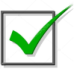 Sensibilizzazione indiretta dei genitori e delle famiglie
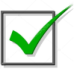 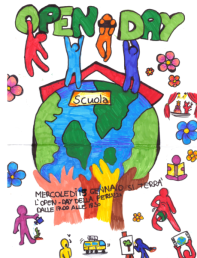 LA GIORNATA SCOLASTICA
La scuola primaria “B. Peruzzi” presenta più modelli che si differenziano per il monte ore
MODULO fino a 30 ORE
TEMPO PIENO 40 ore
Per venire incontro alle esigenze delle famiglie
sono integrati i servizi sia prima dell’orario di ingresso che al termine dell'orario curricolare.
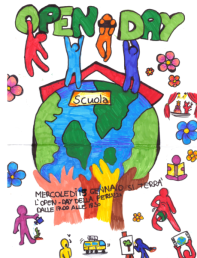 SERVIZI offerti
A carico delle famiglie
Prima dell’orario d’ingresso
Scuolabus
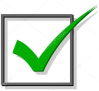 Servizio comunale per i residenti nello stradario
sia in ingresso che in uscita  (alle 16.30 e alle 13.00) 
 alle ore 14.00 non è previsto il servizio
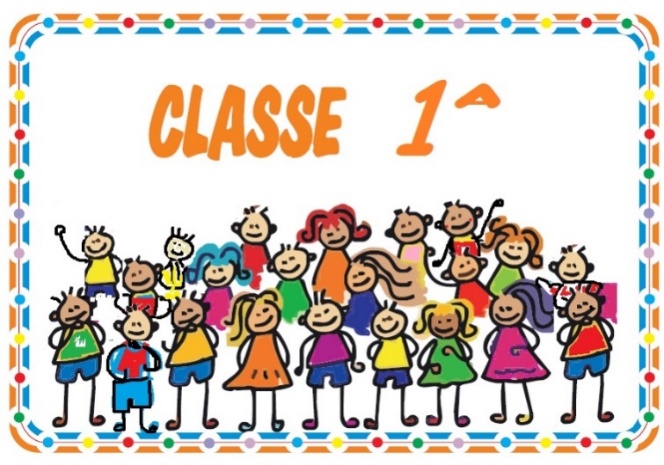 Pre-scuola
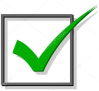 Dal primo giorno di scuola
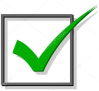 Dalle 7:45 alle 08:25
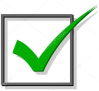 Accoglienza degli alunni nei locali scolastici
Prevede un costo poiché è gestito dalla Cooperativa “Comunità e Persona Infanzia” che mette a disposizione il suo personale educativo
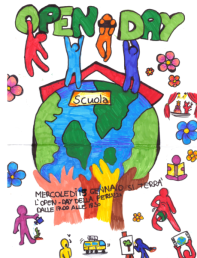 SERVIZI offerti
A carico delle famiglie
Al termine dell'orario curricolare
PROGETTI EXTRACURRICOLARI
Scacchi
Inglese
Lab. bilingue
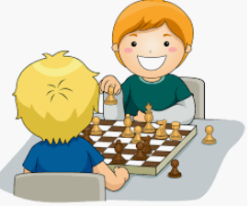 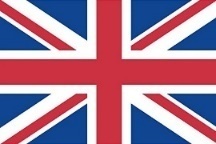 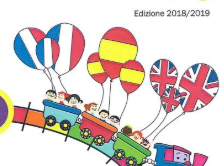 Giocatletica
Teatro
Musica
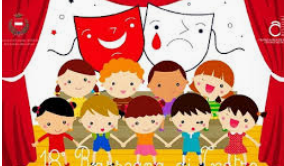 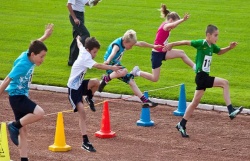 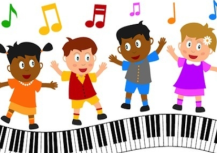 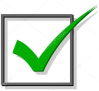 Dalle 16:30 alle 17:45
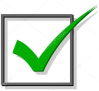 Sono suscettibili di variazioni
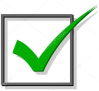 Costo: 130 euro all’anno
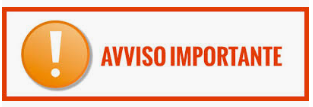 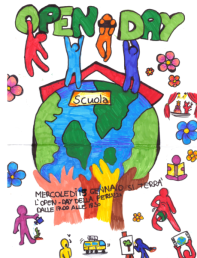 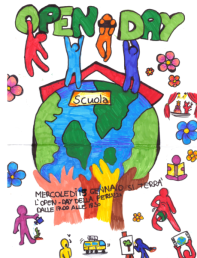 Iscrizioni 2020/2021
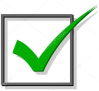 7 gennaio – 31 gennaio: termini entro i quali iscrivere gli alunni alle classi prime
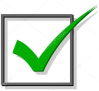 ISCRIZIONE ESCLUSIVAMENTE ON LINE sul sito del MIUR previa registrazione
https://www.istruzione.it › iscrizionionline
Link sul sito della scuola
http://ceccoangiolieri3.gov.it/segreteria-urp/iscrizioni/
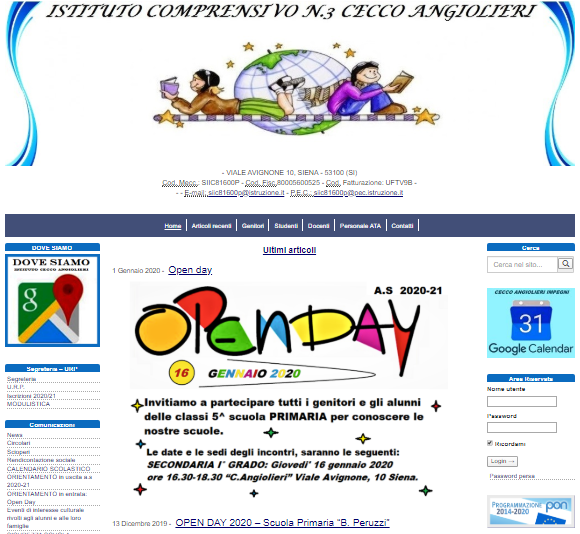 Iscrizioni 2020/21
ISTITUTO COMPRENSIVO
"CECCO ANGIOLIERI " 
Scuola primaria Peruzzi
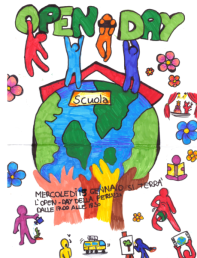 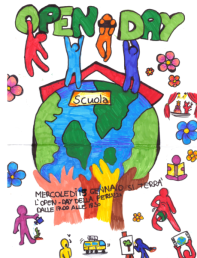 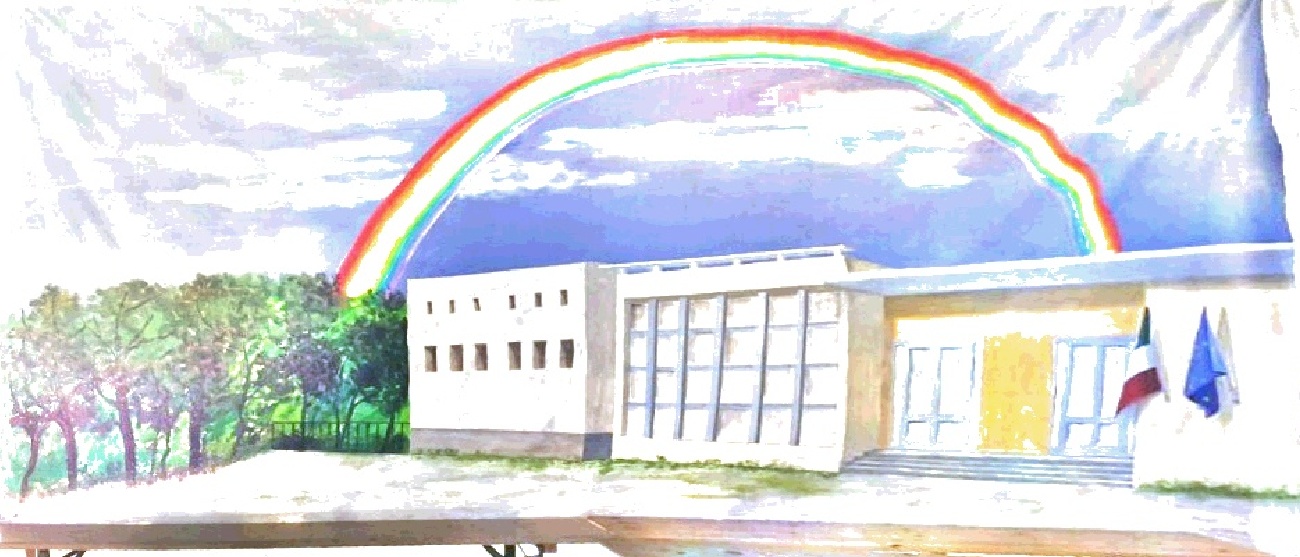 OPEN DAY 2020